Празднование 23 февраля.Выступают уч-ся 10 класса.Рук: Пашаева М.М23.02.2018 год.
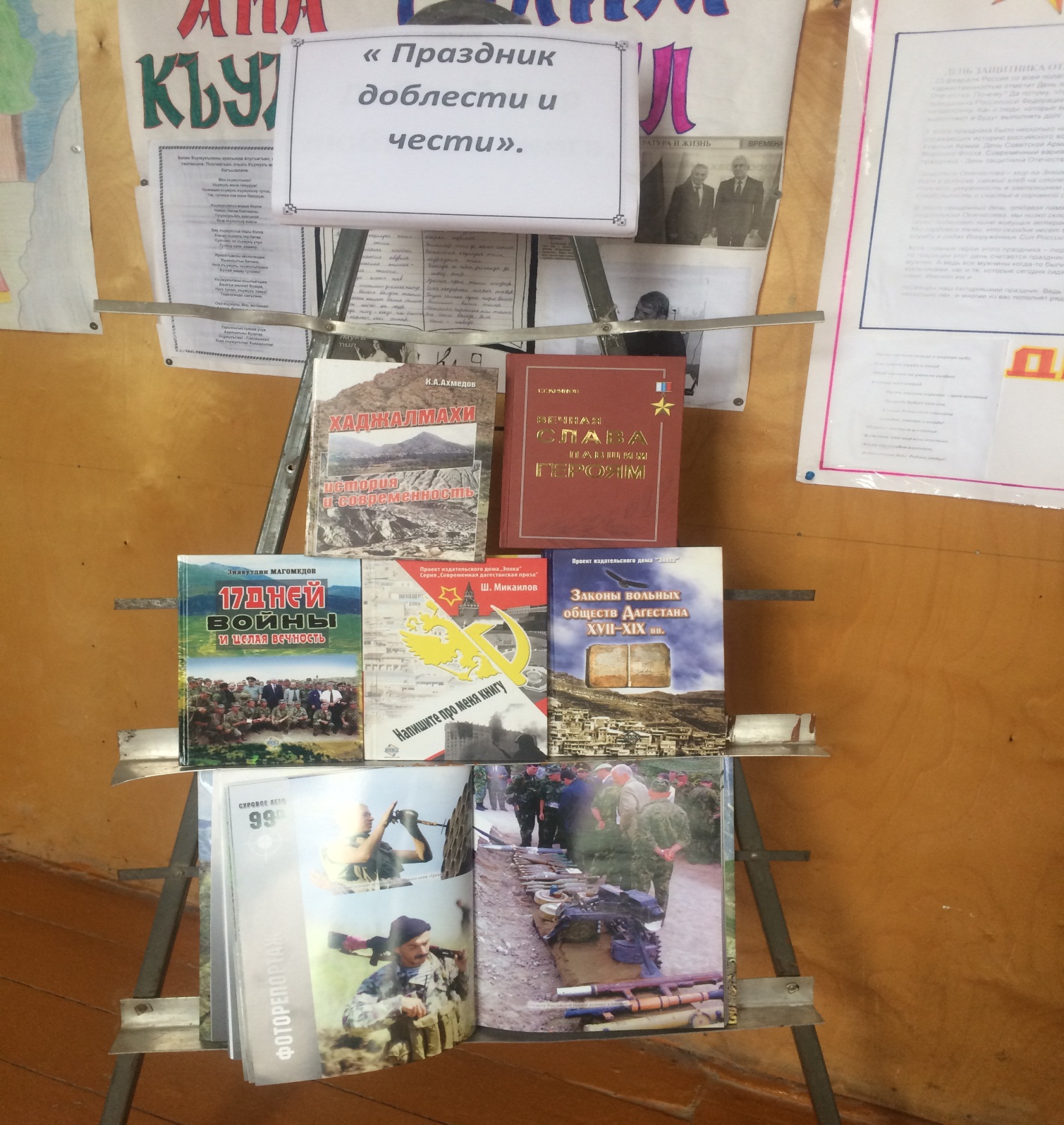 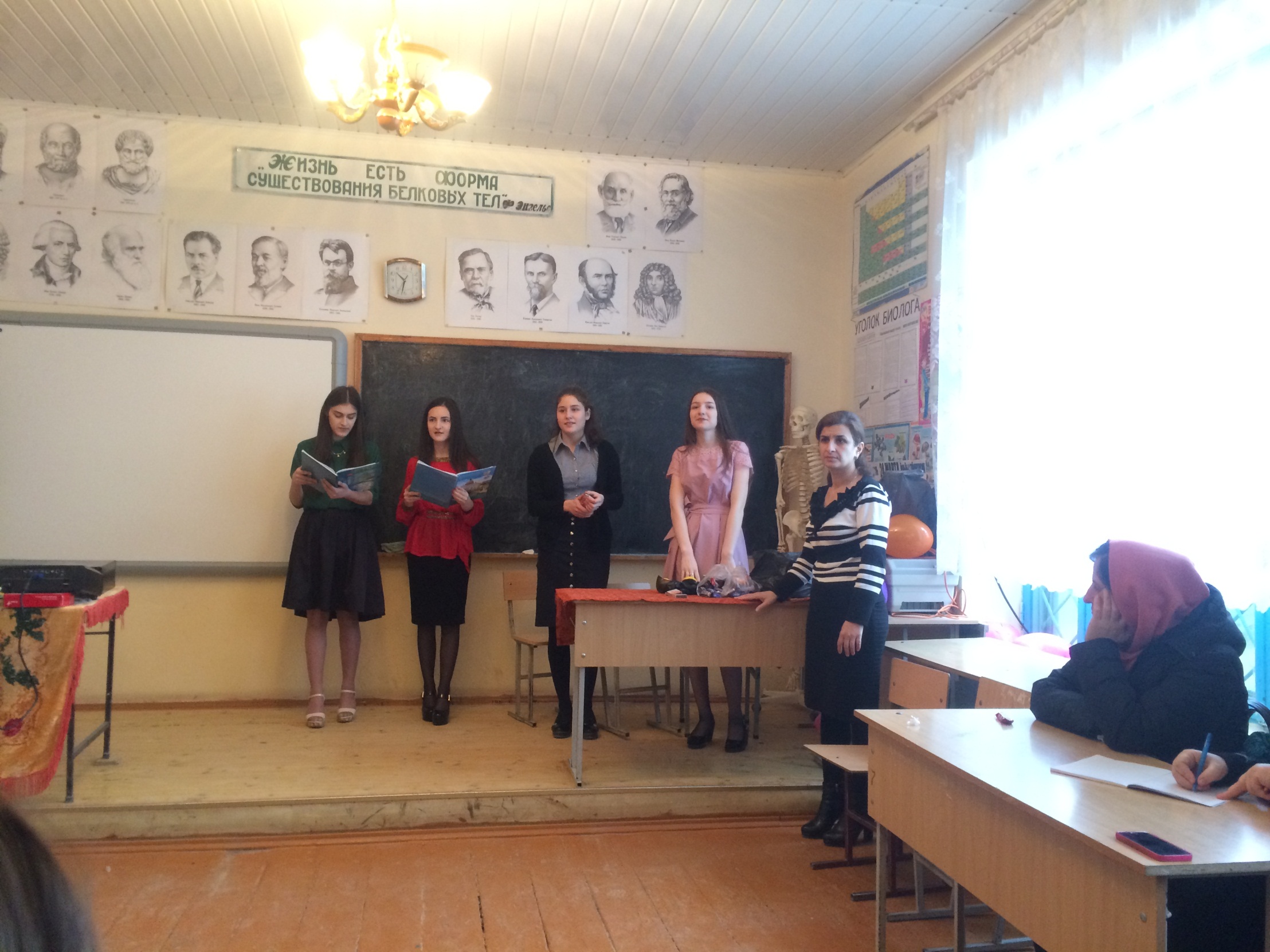 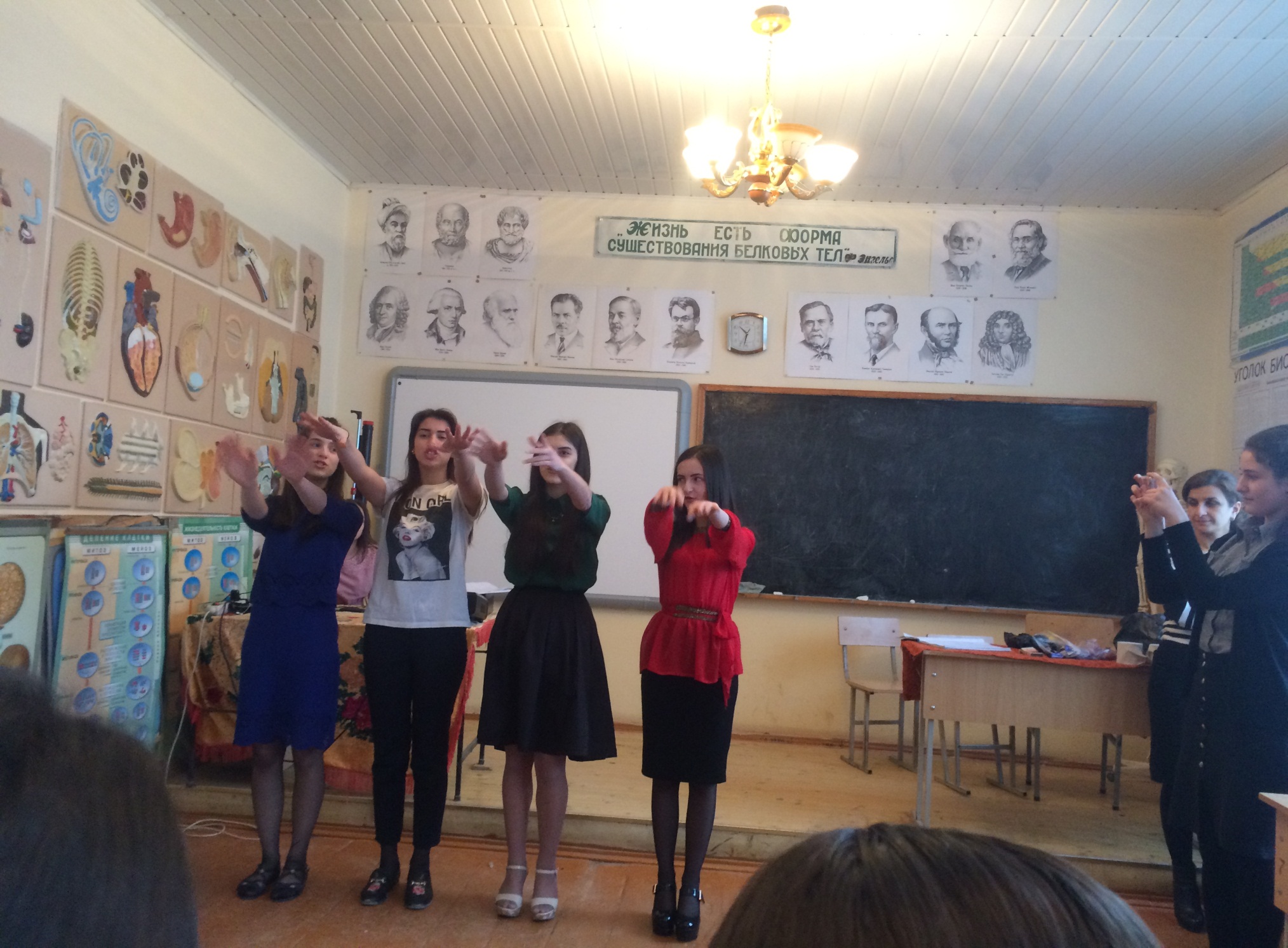 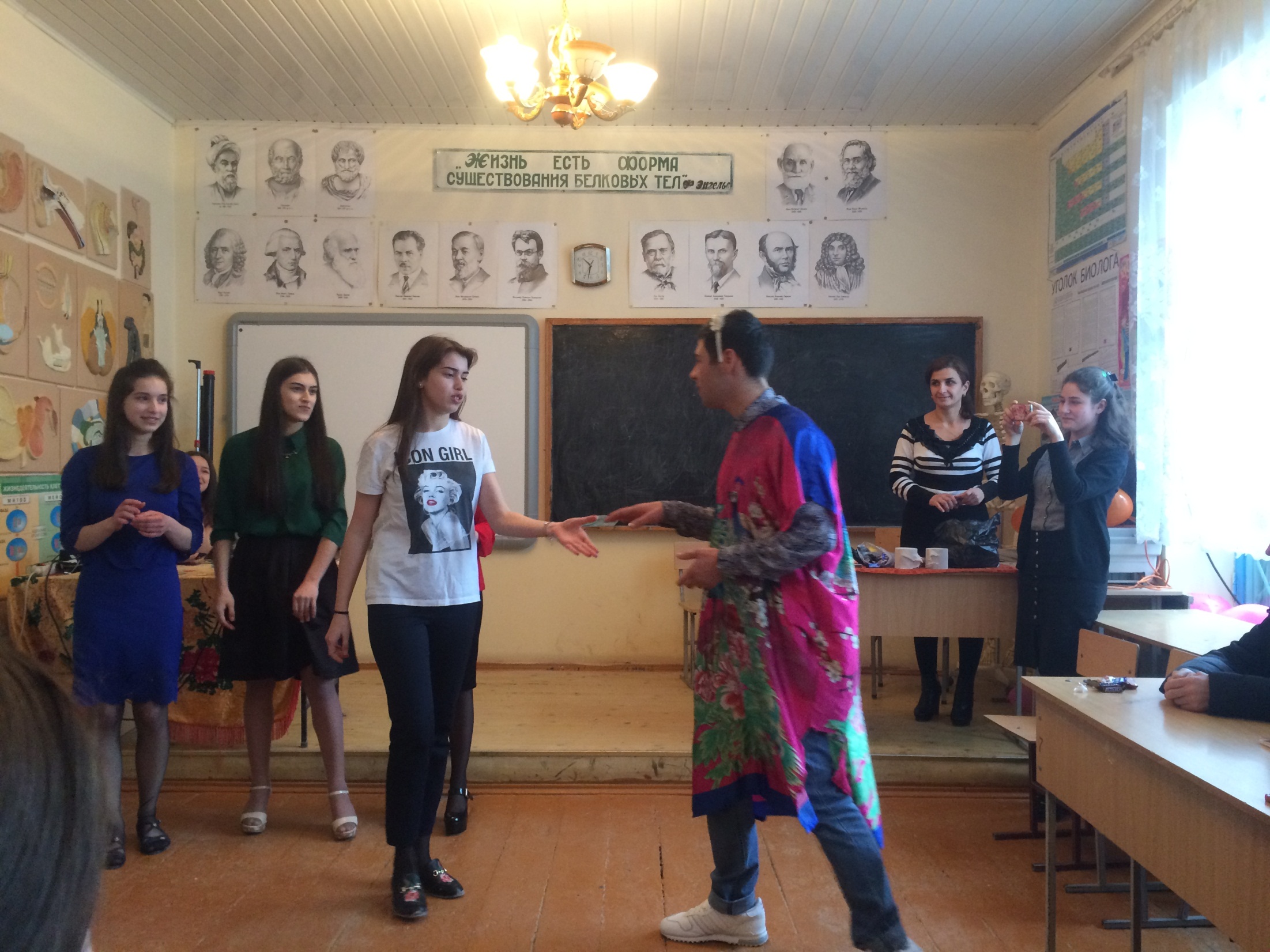 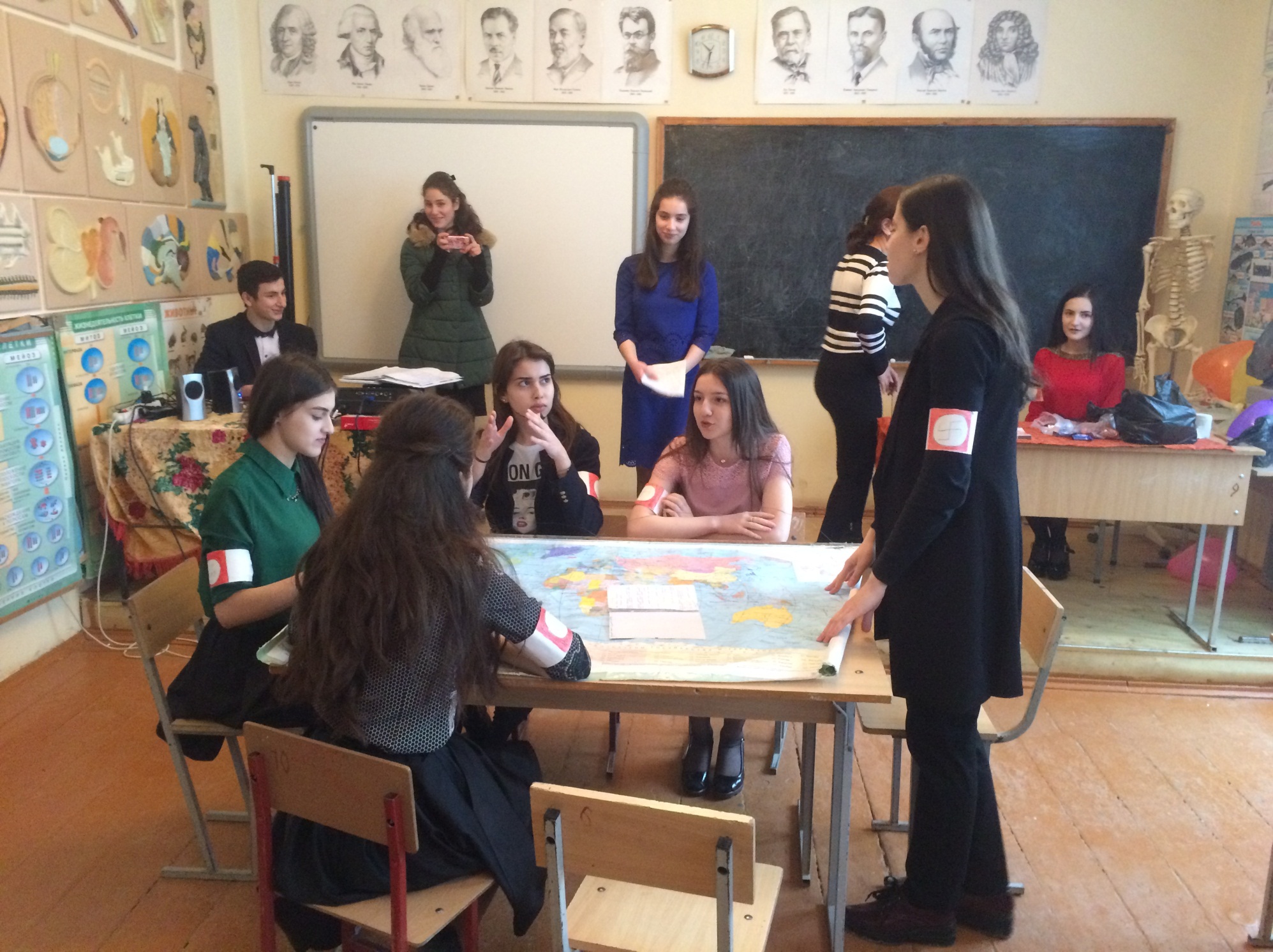 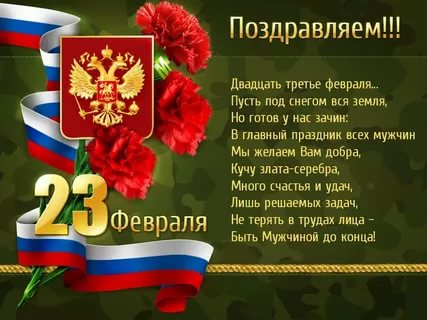